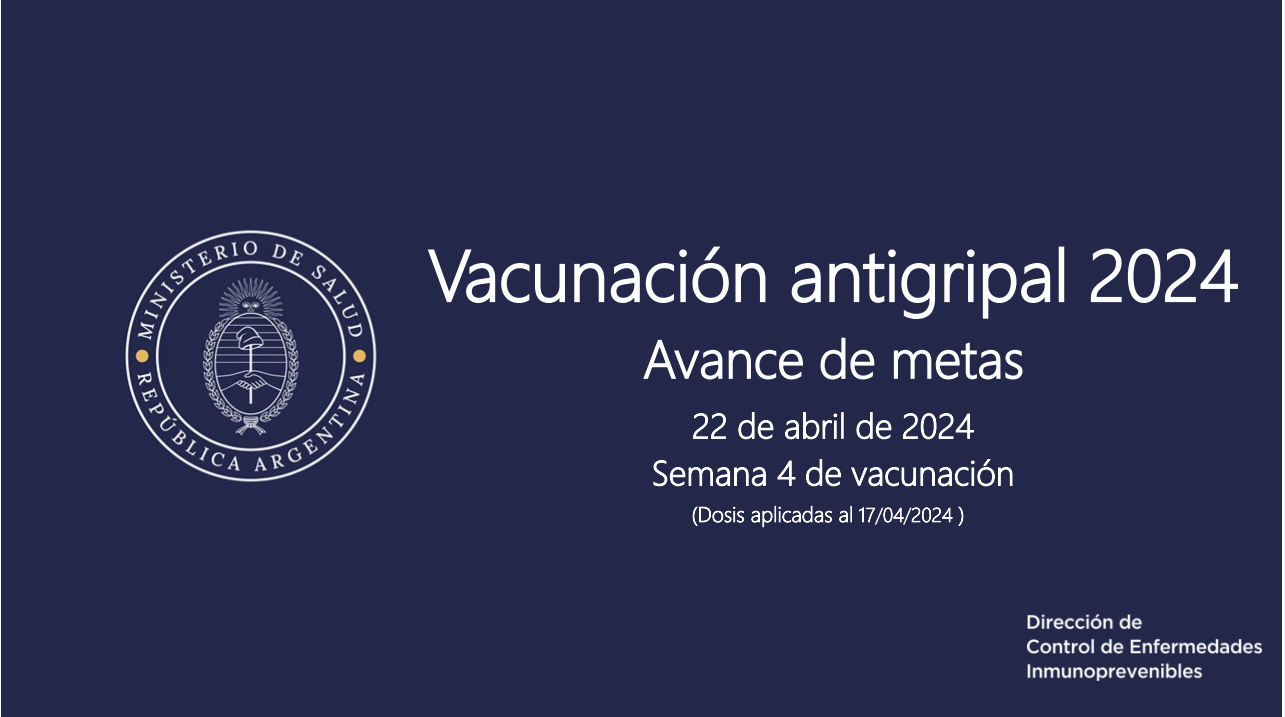 Vacunación antigripal 2024
Avance de metas
SALTA
Datos parciales  al 11 de Junio 2024

Fuente: Reporte Sisa Nomivac
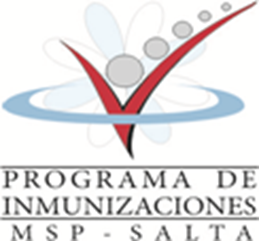 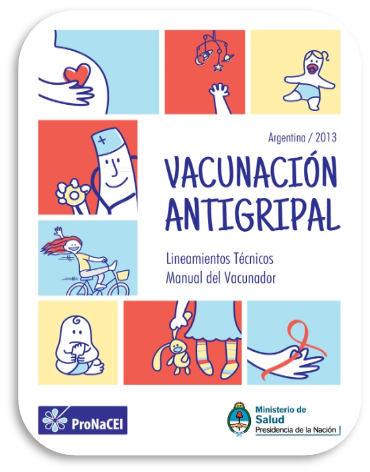 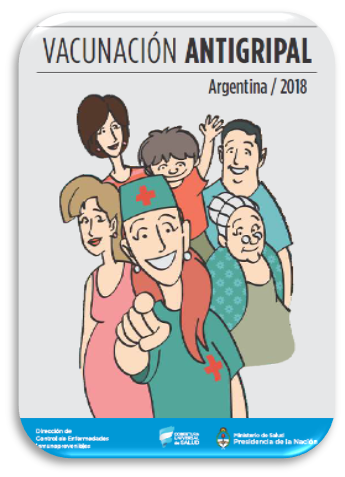 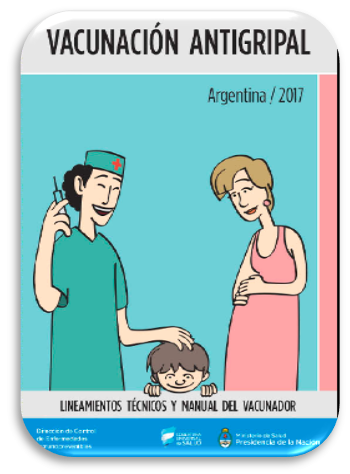 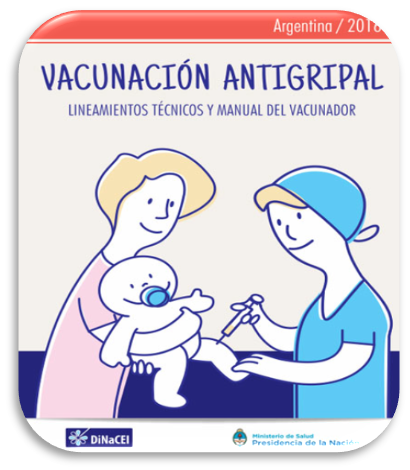 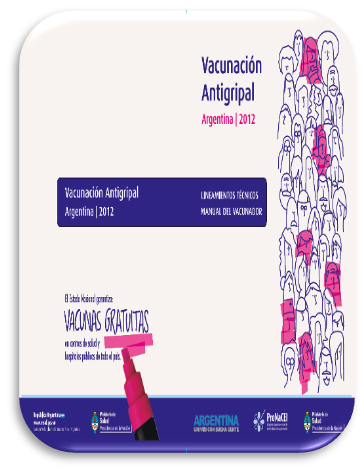 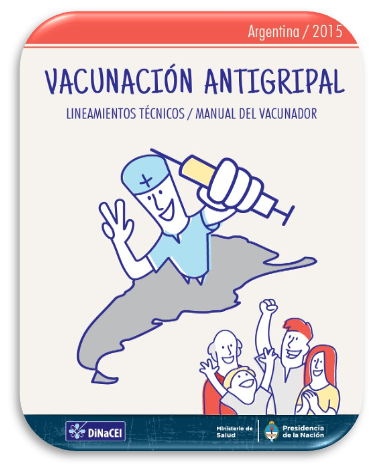 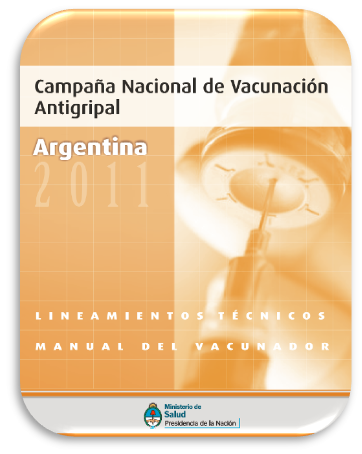 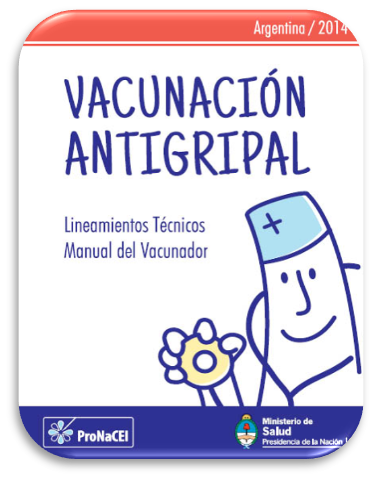 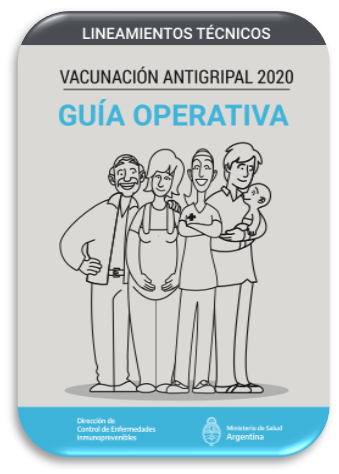 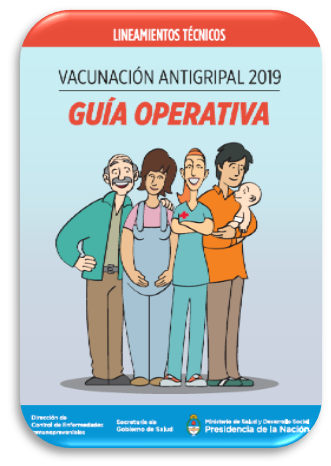 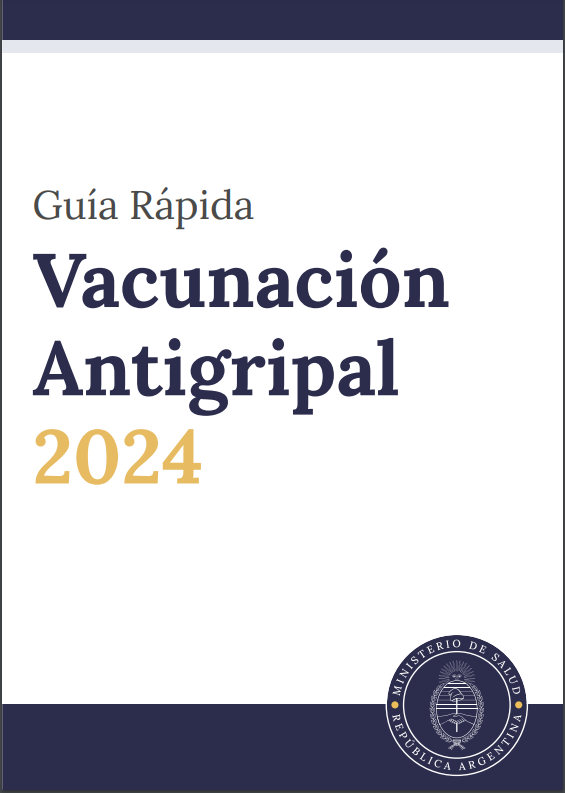 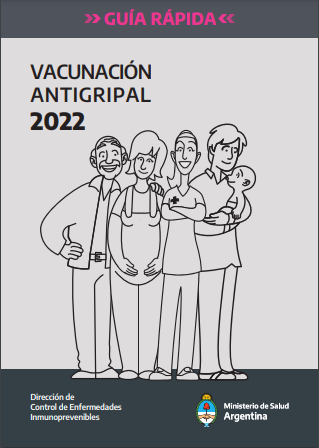 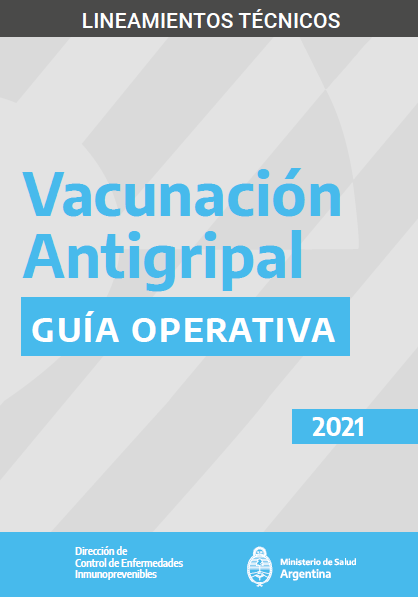 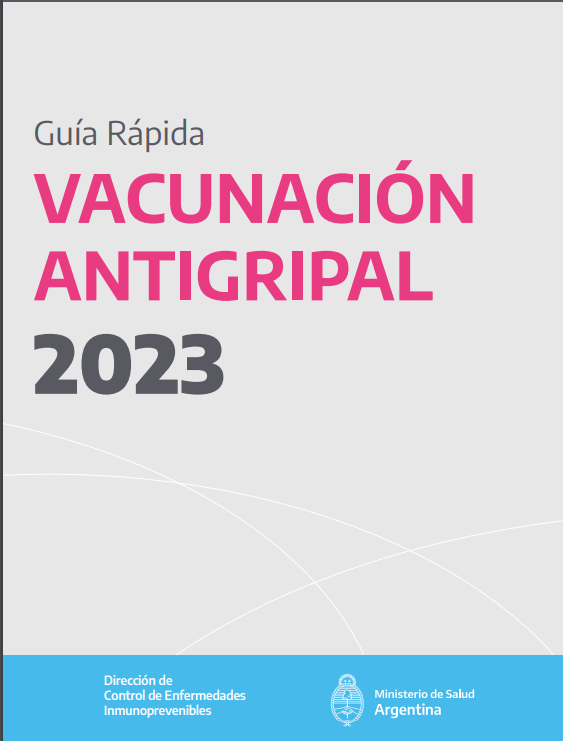 PROPÓSITO

Reducir las complicaciones, hospitalizaciones, muertes y secuelas ocasionadas por el virus de Influenza en la población de riesgo en Argentina.
Avance de Metas
Los datos que se extraen para Informe de Avance de metas es a través de Sisa Nomivac.
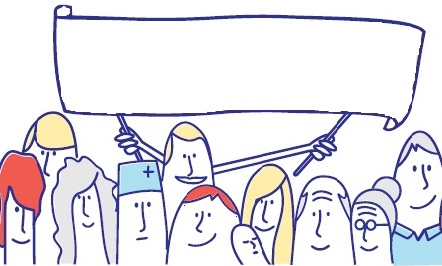 Coberturas
9º  Informe  Provincial
Cobertura Esperada:  70%
Datos parciales  hasta el 11 de  Junio  2024
Vacunación antigripal - Argentina 2024
Cobertura  Total Salta
Fuente: Reporte Sisa Nomivac,  11 de Junio 2024
Vacunación antigripal - Salta 2024
Dosis Aplicadas
Fuente: Reporte Sisa Nomivac, 11 de Junio 2024
Vacunación antigripal - Salta 2024
Cobertura Personal de Salud – ZONA OESTE
Fuente: Reporte Sisa Nomivac, 11 de Junio 2024
Vacunación antigripal - Salta 2024
Cobertura Personal de Salud – ZONA SUR
Fuente: Reporte Sisa Nomivac, 11 de Junio 2024
Vacunación antigripal - Salta 2024
Cobertura Personal de Salud – ZONA NORTE
Fuente: Reporte Sisa Nomivac, 11 de Junio 2024
Vacunación antigripal - Argentina 2024
Coberturas P. Gestante – Zona Oeste
Fuente: Reporte Sisa Nomivac, 11 de Junio 2024
Vacunación antigripal - Argentina 2024
Coberturas P. Gestante – Zona Sur
Fuente: Reporte Sisa Nomivac, 11 de Junio 2024
Vacunación antigripal - Argentina 2024
Coberturas P. Gestante – Zona Norte
Fuente: Reporte Sisa Nomivac, 11 de Junio  2024
Vacunación antigripal - Argentina 2024
Coberturas 6 a 24 meses – Zona Oeste
Fuente: Reporte Sisa Nomivac, 11 de Junio 2024
Vacunación antigripal - Argentina 2024
Coberturas 6 a 24 meses – Zona Sur
Fuente: Reporte Sisa Nomivac, 11 de Junio 2024
Vacunación antigripal - Argentina 2024
Coberturas 6 a 24 meses – Zona Norte
Fuente: Reporte Sisa Nomivac, 11 de Junio  2024
Vacunación antigripal - Argentina 2024
Dosis aplicadas 2 a 64 años con FR – Zona Oeste
Fuente: Reporte Sisa Nomivac, 11 de Junio 2024
Vacunación antigripal - Argentina 2024
Dosis aplicadas 2 a 64 años con FR – Zona Sur
Fuente: Reporte Sisa Nomivac, 11 de Junio 2024
Vacunación antigripal - Argentina 2024
Dosis aplicadas 2 a 64 años con FR – Zona Norte
Fuente: Reporte Sisa Nomivac, 11 de Junio 2024
Vacunación antigripal - Argentina 2024
Dosis Aplicadas >65 años – Zona Oeste
Vacunación antigripal - Argentina 2024
Dosis Aplicadas >65 años – Zona Sur
Fuente: Reporte Sisa Nomivac, 11 de Junio 2024
Vacunación antigripal - Argentina 2024
Dosis Aplicadas >65 años – Zona Norte
Fuente: Reporte Sisa Nomivac, 11 de Junio 2024
Vacunación antigripal - Argentina 2024
Cobertura Total – Capital
Fuente: Reporte Sisa Nomivac, 11 de Junio  2024
Vacunación antigripal - Salta 2024
Dosis Aplicadas Capital
Fuente: Reporte Sisa Nomivac, 11 de Junio 2024
Vacunación antigripal - Argentina 2024
Coberturas – Capital por Zona
Fuente: Reporte Sisa Nomivac, 11 de Junio 2024
Vacunación antigripal - Argentina 2024
Dosis Aplicadas – Capital
Fuente: Reporte Sisa Nomivac, 11 de Junio 2024
Vacunación Antigripal 2024- Provincia de Salta
PORCENTAJE DE UTILIZACIÓN - ZONA OESTE
Fuente: Programa de Inmunizaciones, Reporte Sisa Nomivac, 11  de Junio  2024
Fuente: Programa de Inmunizaciones, Reporte Sisa Nomivac, 11 de Junio  2024
PORCENTAJE DE UTILIZACIÓN - ZONA SUR
Fuente: Programa de Inmunizaciones, Reporte Sisa Nomivac, 11  de Junio  2024
PORCENTAJE DE UTILIZACIÓN - ZONA SUR
Fuente: Programa de Inmunizaciones, Reporte Sisa Nomivac,11 de Junio  2024
PORCENTAJE DE UTILIZACIÓN - ZONA NORTE
Fuente: Programa de Inmunizaciones, Reporte Sisa Nomivac ,11 de Junio  2024
PORCENTAJE DE UTILIZACIÓN - ZONA NORTE
Fuente: Programa de Inmunizaciones, Reporte Sisa Nomivac,11 de Junio  2024
PORCENTAJE DE UTILIZACIÓN - CAPITAL
Fuente: Programa de Inmunizaciones, Reporte Sisa Nomivac, 11 de Junio 2024
PORCENTAJE DE UTILIZACIÓN - CAPITAL
Fuente: Programa de Inmunizaciones, Reporte Sisa Nomivac, 11 de Junio 2024
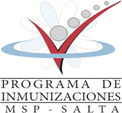